LA GESTION DES RISQUES DE CATASTROPHES AU CAMEROUN : 
LE RÔLE DES COLLECTIVITES TERRITORIALES DECENTRALISEES
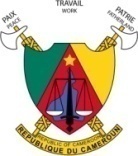 PLAN DE PRESENTATION
CONTEXTE

CADRE JURIDIQUE ET INSTITUTIONNEL

ORGANISATION DE LA REPONSE

LE PLAN DE PREVENTION ET D’INTERVENTION
DEFIS ET ENJEUX
2
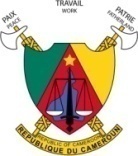 Le cadre juridique et institutionnel
A-  Au plan règlementaire  

Loi du N°86/016 du 06 décembre 1986 portant réorganisation générale de la protection civile;

Loi N°2019/024 du 24 décembre 2019 portant Code général des Collectivités Territoriales Décentralisées;

Décret n°95/232 du 06 novembre 1995 portant organisation du Ministère de l’Administration Territoriale;

Décret N°98-31 du 9 mars 1998 portant organisation des plans d’urgence et de secours en cas de catastrophes ou de risques majeurs.

Décret N° 2019/030 du 23 janvier 2019 portant organisation du gouvernement.
B- Au plan institutionnel 
Le Conseil National de Protection Civile (CNPC) (1996) ;
L’Observatoire National des Risques (ONR) (2003) ;
La Plate-forme Nationale pour la Réduction des Risques de Catastrophes (RRC) (2010).

C- Au  plan international

Le Cadre de Sendai (2015-2030) pour la Réduction des Risques de Catastrophes (RRC), adopté en 2015;

La Stratégie de l’Union Africaine pour la RRC et son Plan d’Action;

La Stratégie de la Communauté Economique des Etats de l’Afrique Centrale (CEEAC) pour la RRC et son Plan d’Action
3
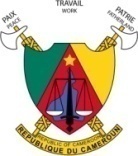 ORGANISATION DE LA REPONSE: LES ACTEURS DE LA REPONSE
La réponse aux catastrophes aux Cameroun se fait conformément :
au Décret de 1998;
à la loi n° 2019/024 du 24 décembre 2019 portant Code Général des CTD. 

Suivant le décret la réponse se situe à 3 niveaux : 

Au niveau national par le Secrétaire Général de la Présidence de la République, si la catastrophe est d’ampleur national (touche plusieurs régions à la fois);

Au niveau régional par le Gouverneur de Région, si la catastrophes touche plusieurs Départements dans une même Région ;

Au niveau départemental par le Préfet, si la catastrophe touche un Arrondissement ou plusieurs Arrondissements dans un Département.
4
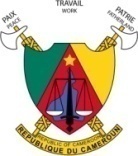 ORGANISATION DE LA REPONSE: LES OUTILS DE PREVENTION ET D’INTERVENTION
Au niveau national: le Plan National de Contingence (PNC), cadre commun général destiné à orienter l’action des partenaires institutionnels, des organismes et autres intervenants de la protection civile. Pour une meilleure efficacité, le PNC s’appui des plans sectoriels, spécifiques et opérationnels;

Au niveau départemental: le Plan d’Organisation des Secours (Plan ORSEC), plan multirisque élaboré par le Préfet accompagné du Comité de Crise départemental dont le déclenchement est assuré par le Préfet;

Au niveau communal: il est prévu des plans communaux spécifiques pour l’environnement et autres, dédiés à la prévention et à l’organisation des interventions ;
NB: Il existe également d’autres types de plans tels que les plans d’urgence, qui sont des plans particuliers d’intervention spécifiques soit à un risque soit à une activité.
5
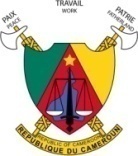 ORGANISATION DE LA REPONSE: LE PLAN COMMUNAL DE PREVENTION ET D’INTERVENTION
Qu’est ce que le Plan Communal de Prévention et d’Intervention : Outil opérationnel à la disposition du Maire pour l’exercice de son pouvoir de police en matière de prévention des risques et de gestion des catastrophes. 
Il s’articule avec le Plan National de Contingence (au niveau national) et le Plan d’Organisation des Secours (au niveau départemental);
Il permet d’analyser le contexte et les risques majeurs de la Commune;
Il propose des mécanismes d’alerte et d’information;
Il définit le dispositif opérationnel à mettre en place en cas de crise au niveau communal. 

Bien que n’étant pas une obligation légale et que son élaboration ne soit pas encore vraiment réglementé au Cameroun, le plan communal a pour objectif de mettre en œuvre une organisation prévue à l’avance au niveau communal.
6
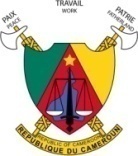 QUELQUES SUGGESTIONS /ACTIONS A ENTREPRENDRE OU EN COURS POUR UNE GESTION DES RISQUES DE CATASTROPHES PAR LES CTD
La révision du cadre réglementaire et institutionnel de la Protection Civile pour une meilleure prise en compte des CTD dans les dispositifs de prévention et de gestion des catastrophes à toutes les échelles;

Le renforcement de la résilience des CTD à travers:
	- l’élaboration des Plans Communaux;
	- l’organisation des exercices de simulation;
	- le renforcement des capacités opérationnelles (acquisition des équipements d’intervention, construction des entrepôts de pré-positionnement par exemple);

La mobilisation des ressources tant matérielles/logistiques et financières pour la prévention des risques de catastrophes dans les CTD.
7
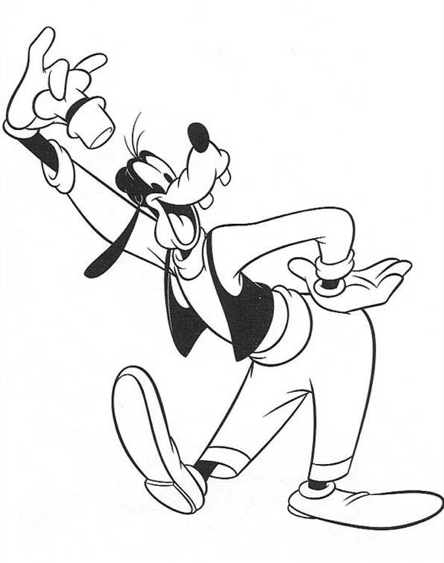 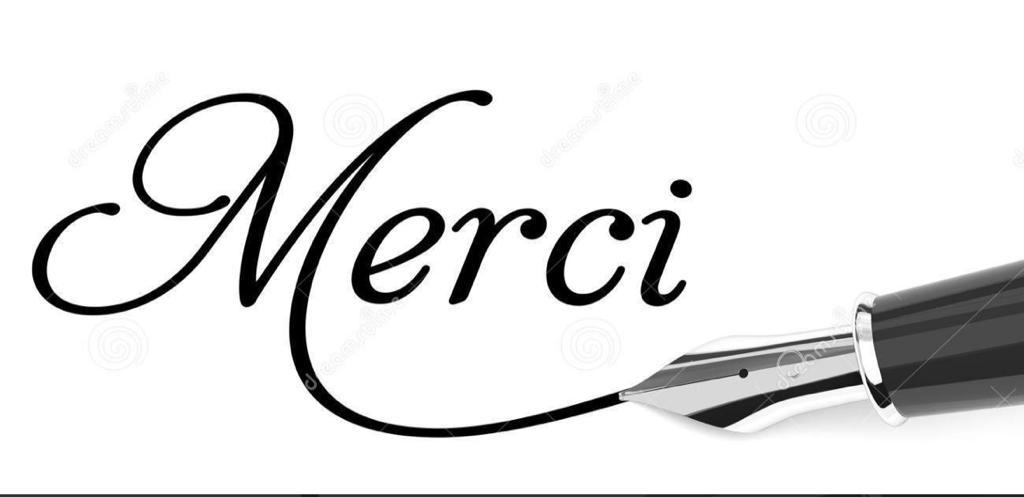